Marine & Family Programs
Family Advocacy Program
August 2019
Fe L. Villegas, MSW, LCSW
Victim Advocate Specialist, Family Advocacy Program 
Marine and Family Programs
Headquarters, Marine Corps (M&RA)
Fe.Villegas@usmc.mil
703-432-9089
Version 2
Objectives
Describe Family Advocacy Program (FAP) Elements 
Describe FAP Personnel Background and Qualifications 
Brief Overview of Transitional Compensation for Abused Family Members (TCAFM)
FAP Command Collaboration
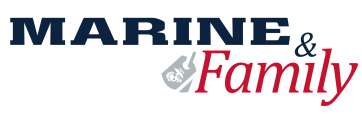 6/26/2020
2
FAP Mission
FAP is a multi-faceted, multi-disciplinary program designed to address child abuse and neglect (CAN), domestic abuse (DA), and problematic sexual behaviors in children and youth (PSB-CY) within the Marine Corps community through prevention, advocacy, intervention, and treatment.  Domestic abuse includes intimate partner violence. 

The program is staffed with clinicians, victim advocates (VA), home visitors, and prevention specialists who work as part of a coordinated response to meet the needs of Service members and their families on the installation.
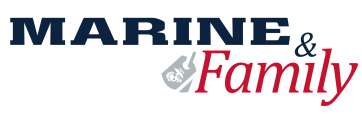 6/26/2020
3
[Speaker Notes: Sources: MCO 1754.11 (FAP order– March 2012) 
               DoDI 6400.01 (FAP May 2019) 
               OPVANIST 1752.2C (FAP May 2020)]
Problematic Sexual Behaviors in Children and Youth
Behaviors initiated by children and youth under the age of 18 that involve sexual body parts in a manner that deviates from normative or typical sexual behavior and are developmentally inappropriate or potentially harmful to the individual initiating the behavior, the individual(s) impacted by the behavior or others.
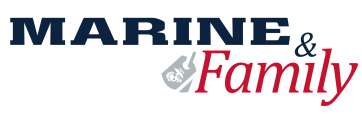 6/26/2020
4
[Speaker Notes: Source: DoDI 6400.01 

* This is NOT in the MCO]
Prevention and Education Program
Promote healthy relationships to reduce the risk and recurrence of CA, DA, and PSB-CY:
Improve family and individual functioning
Enhance interpersonal and relationship skills 
Strengthen CCR to CA, DA, and PSB-CY 
Increase community knowledge of resources and services
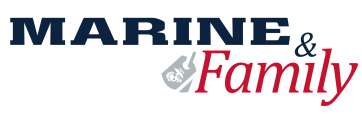 6/26/2020
5
[Speaker Notes: Source: MCO 1754.11 and DoDI 6400.01]
Prevention and Education Program
Responsibilities:
Collaboration 
Training 
Community outreach 
Education programs to improve interpersonal relationships and parenting skills
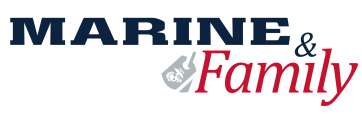 6/26/2020
6
[Speaker Notes: Source: MCO 1754.11 and DoDI 6400.01]
Victim Advocacy Program
Responsibilities: 
Serve in an on-call duty status 24/7/365
Answer the 24/7 Helpline 
Provide initial response to victims of DA (onsite or over the phone)
Respond to calls from military and civilian entities (i.e., Provost Marshal’s Office, Naval Criminal Investigative Service (NCIS), the Naval Hospital/Clinic)
Inform victims of the voluntary nature of VA services
Inform victims of their reporting options (restricted and unrestricted)
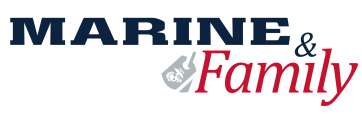 6/26/2020
7
[Speaker Notes: Responsibilities source: MCO 1754.11 

DD Form 2967 Domestic Abuse Victim Reporting Option Statement 

Source: OPNAVIST 1752.2C]
Victim Advocacy Program
Responsibilities:
Assess for imminent danger to life or harm to oneself or others
Help victims, non-abusing parents of child abuse victims, and families impacted by PSB-CY develop a safety plan 
Ensure the victim is aware of all legal action available to promote his or her safety
Liaise between the victim and command representatives
Assist the victim and families with resources and referrals
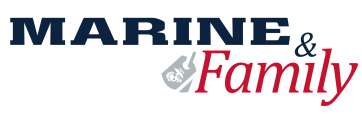 6/26/2020
8
Victim Advocacy Program
TCAFM (Federal Law 10 USC 1059; DoDI 1342.24; FMR Vol 7B Chapter 60)
TCAFM is a congressionally mandated program that provides temporary financial assistance to eligible family members after the Marine offender is separated from the Marine Corps for a documented dependent-abuse offense 
VAs coordinate completion of the TCAFM application with the client 
VAs are responsible for educating commands regarding eligibility criteria and the importance of including DA/CAN in separation documentation, when appropriate
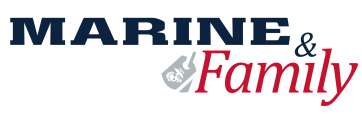 6/26/2020
9
Clinical Program
Responsibilities:
Ongoing safety and risk assessments for incidents of domestic abuse, CAN, and PSB-CY 
Clinical case management 
Strength based enhancement of family dynamics
Referral to appropriate services when need is outside of the scope of FAP
Services for MTF eligible families and individuals 
Incident Determination Committee
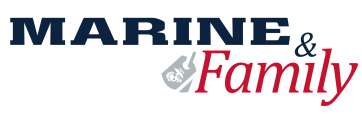 6/26/2020
10
New Parent Support Program
Responsibilities:
Promote personal and family readiness and reduce the risk of child abuse by providing parenting education and support to expecting parents, as well as to parents with children up through the age of 5
Prevention-based program
Referrals: self-referrals, commands, medical providers, community agencies, FAP
Services provided:
Home visitation to support evidence based early childhood development education 
Classes/groups
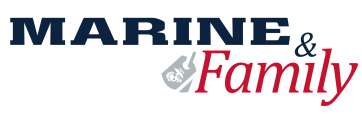 6/26/2020
11
Family Advocacy Committee
Serves as the policy-making, coordinating, and advisory body to address child abuse and domestic abuse at the installation 
Interdisciplinary team chaired by the installation commander
Other members include:
FAP Manager
Marine and Family Programs Director
Staff Judge Advocate
Chaplain
Military Police, Criminal Investigation Division, or NCIS
Military Treatment Facility representative
Department of Defense Education Activity representative
FAP Prevention and Education Specialist
Others, as deemed appropriate
6/26/2020
12
Family Advocacy Committee (Continued)
Approves an annual plan for the coordinated community response and risk management of CAN and DA
Monitors the implementation of the coordinated community response
6/26/2020
13
Questions?
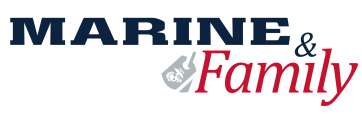 6/26/2020
14
HQMC Point of Contact
Fe Villegas, MSW, LCSW 
Victim Advocate Specialist 
FAP Headquarters
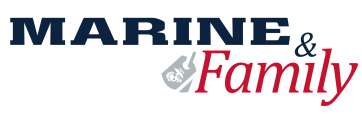 6/26/2020
15